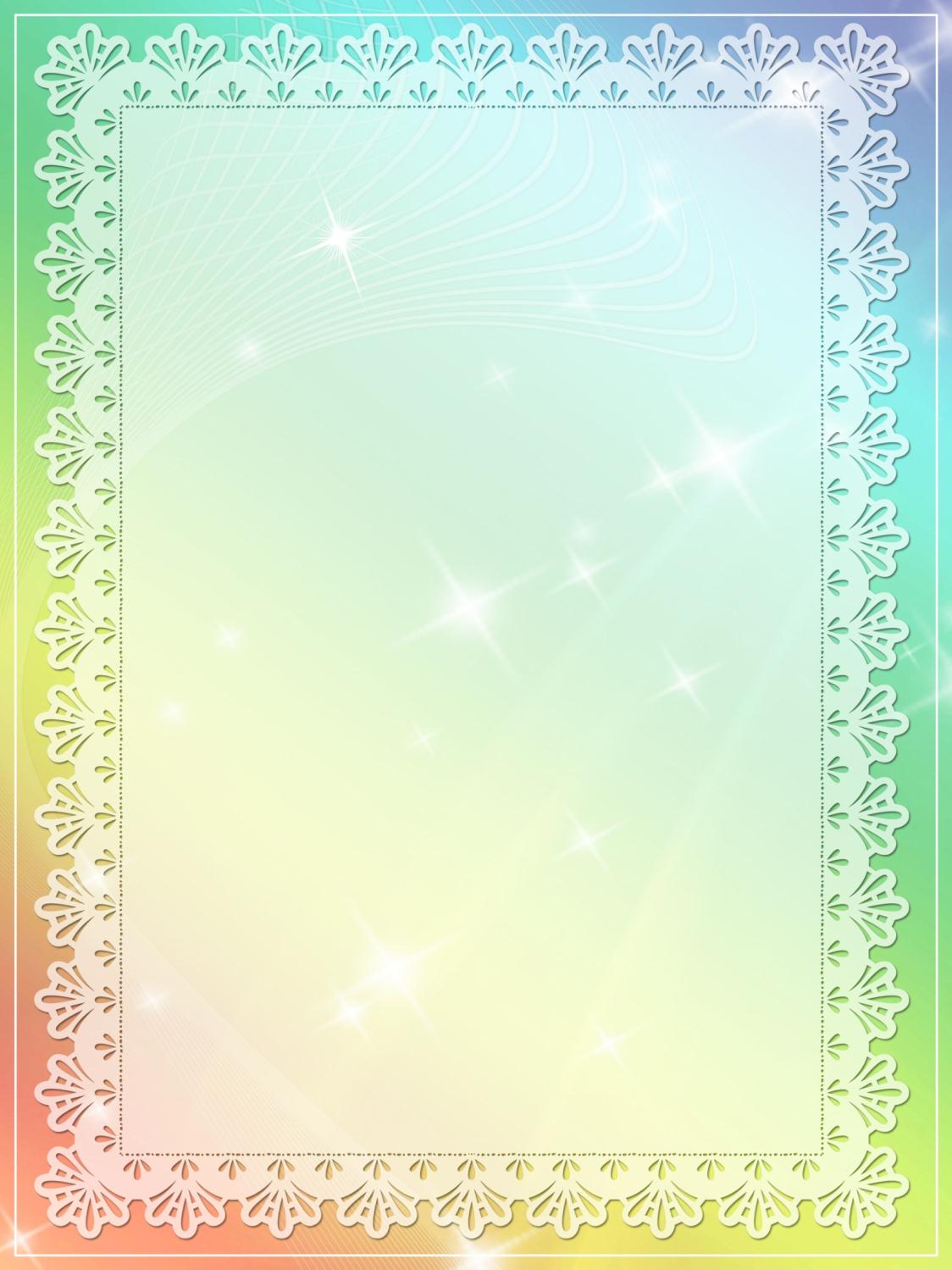 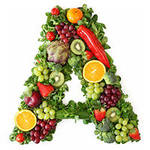 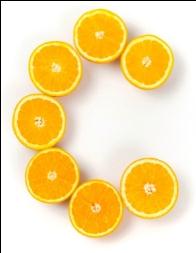 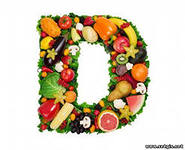 Витамины на здоровье
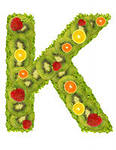 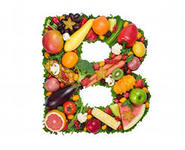 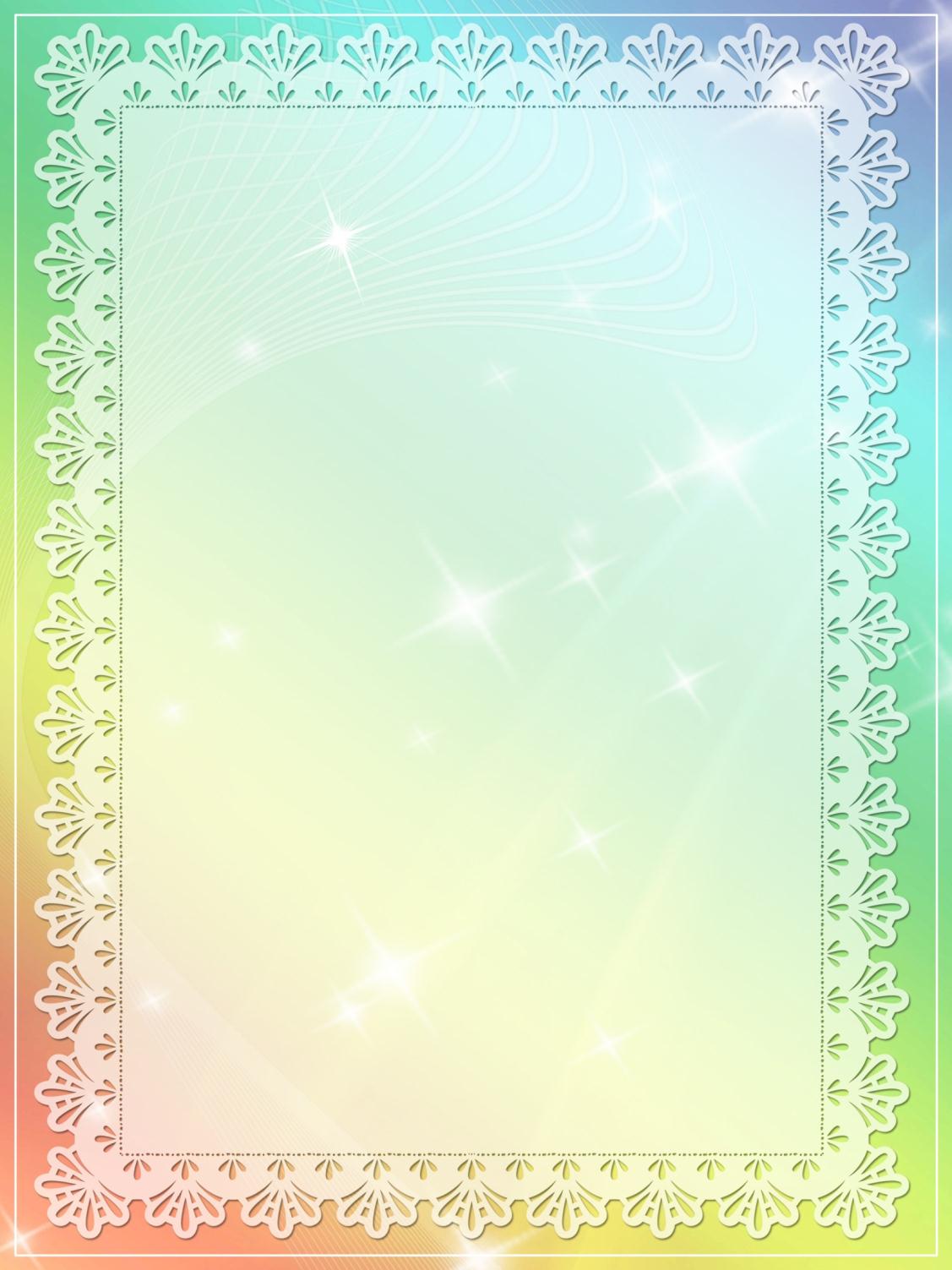 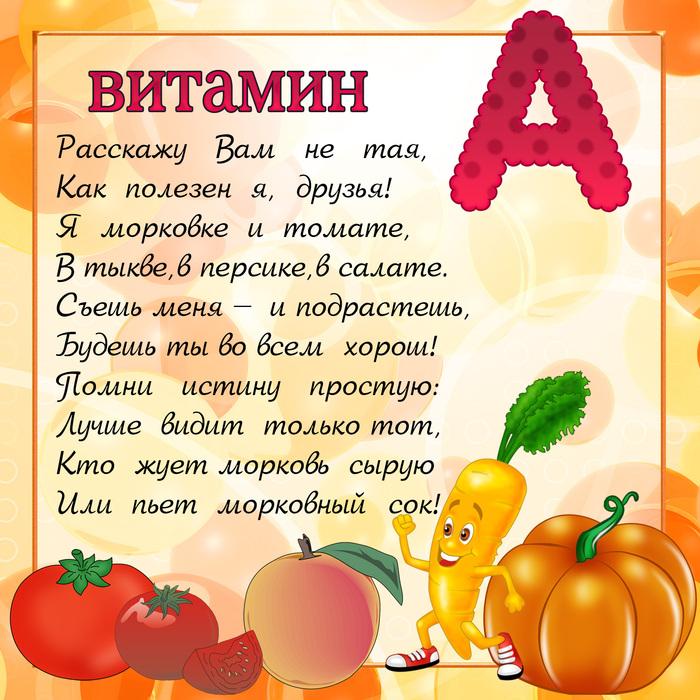 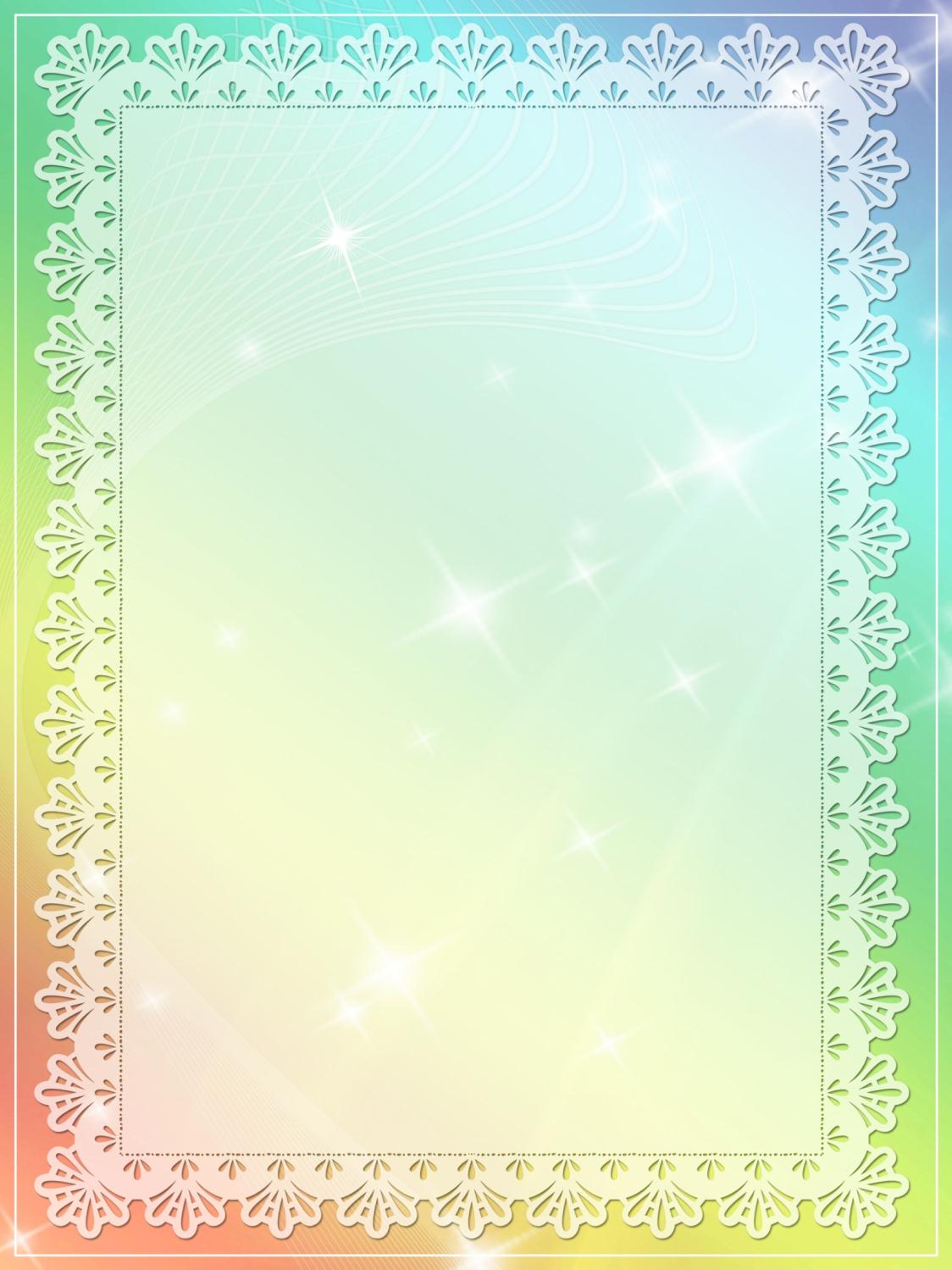 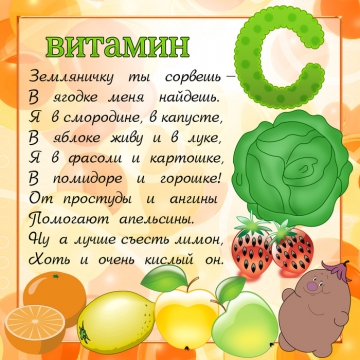 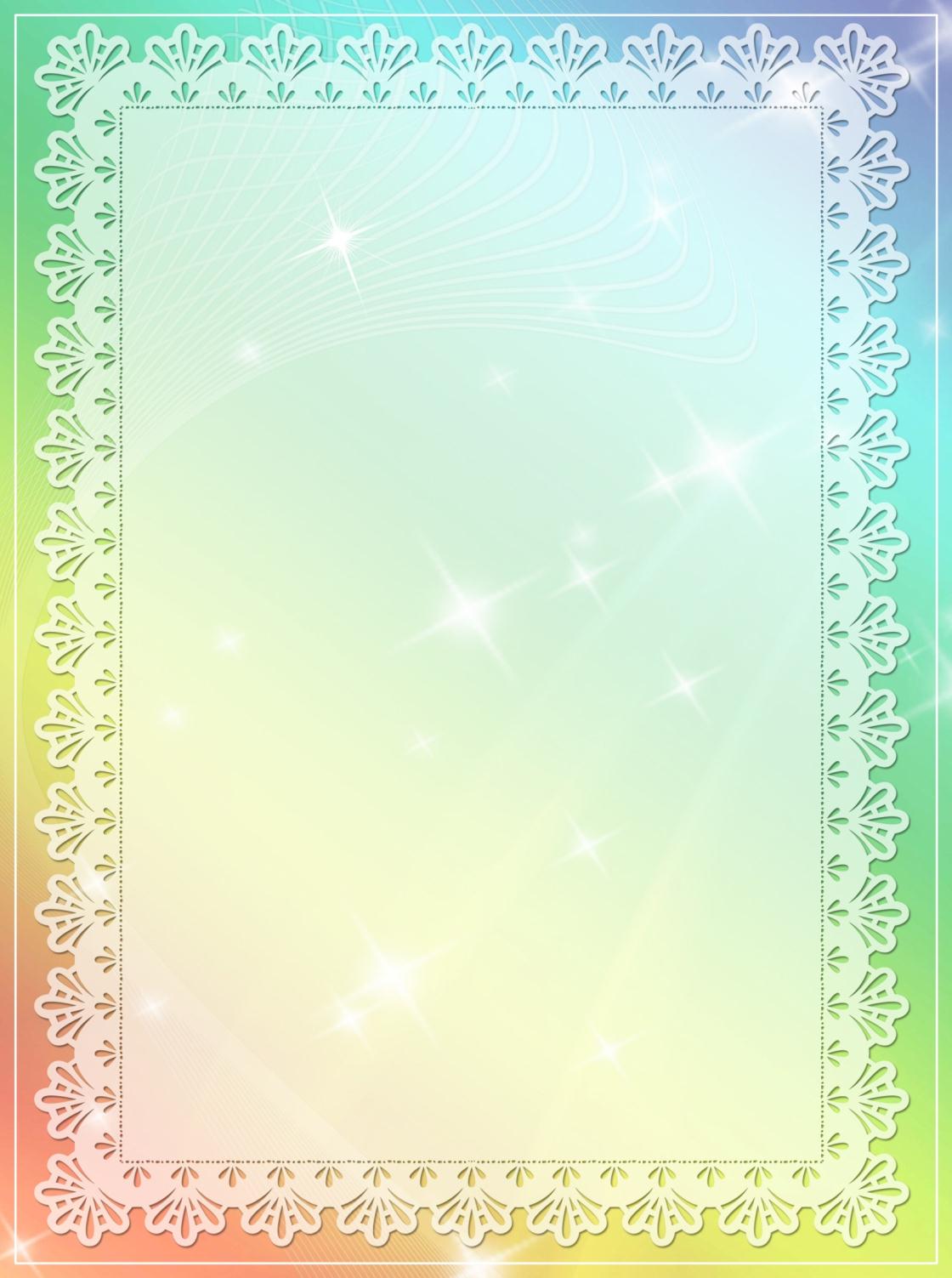 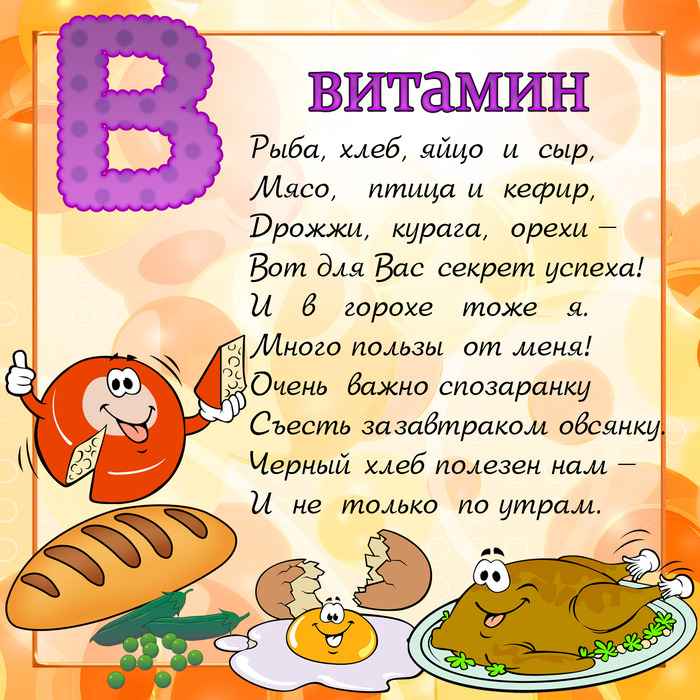 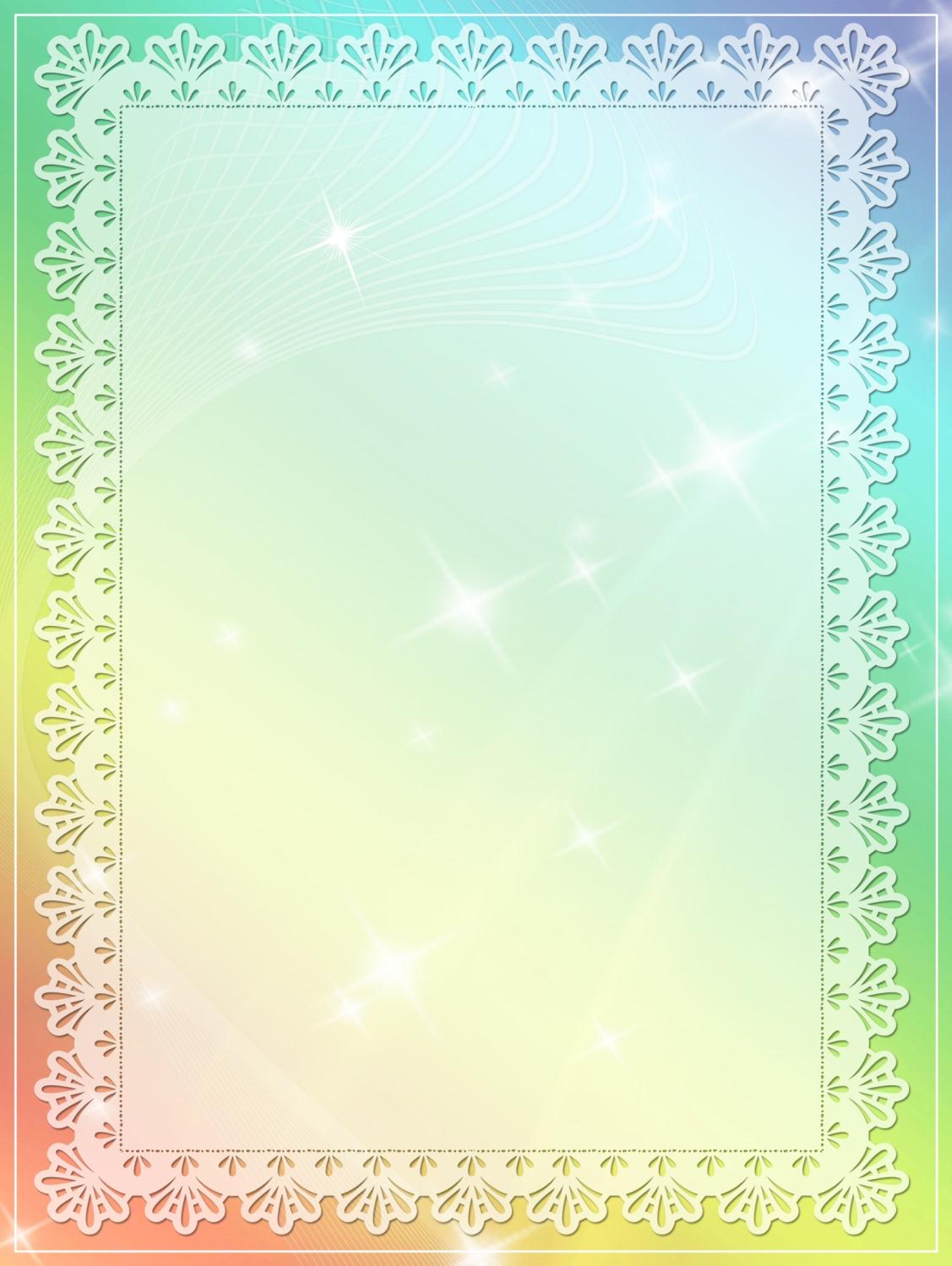 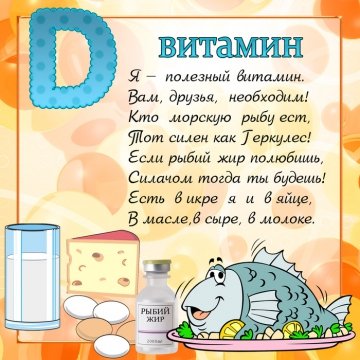 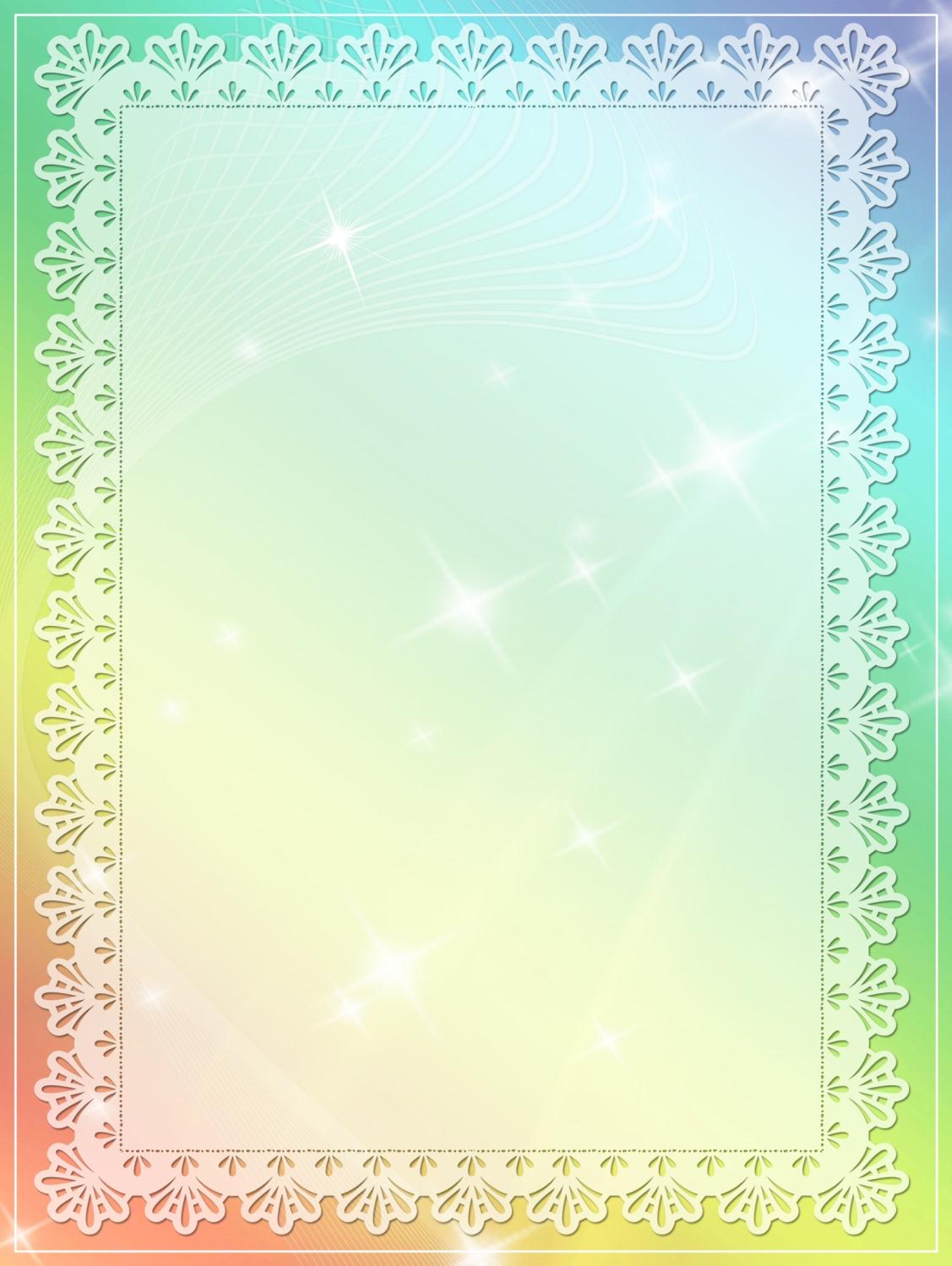 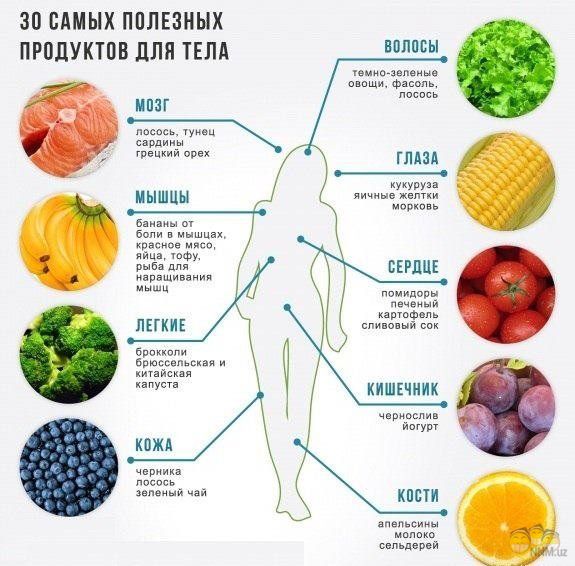 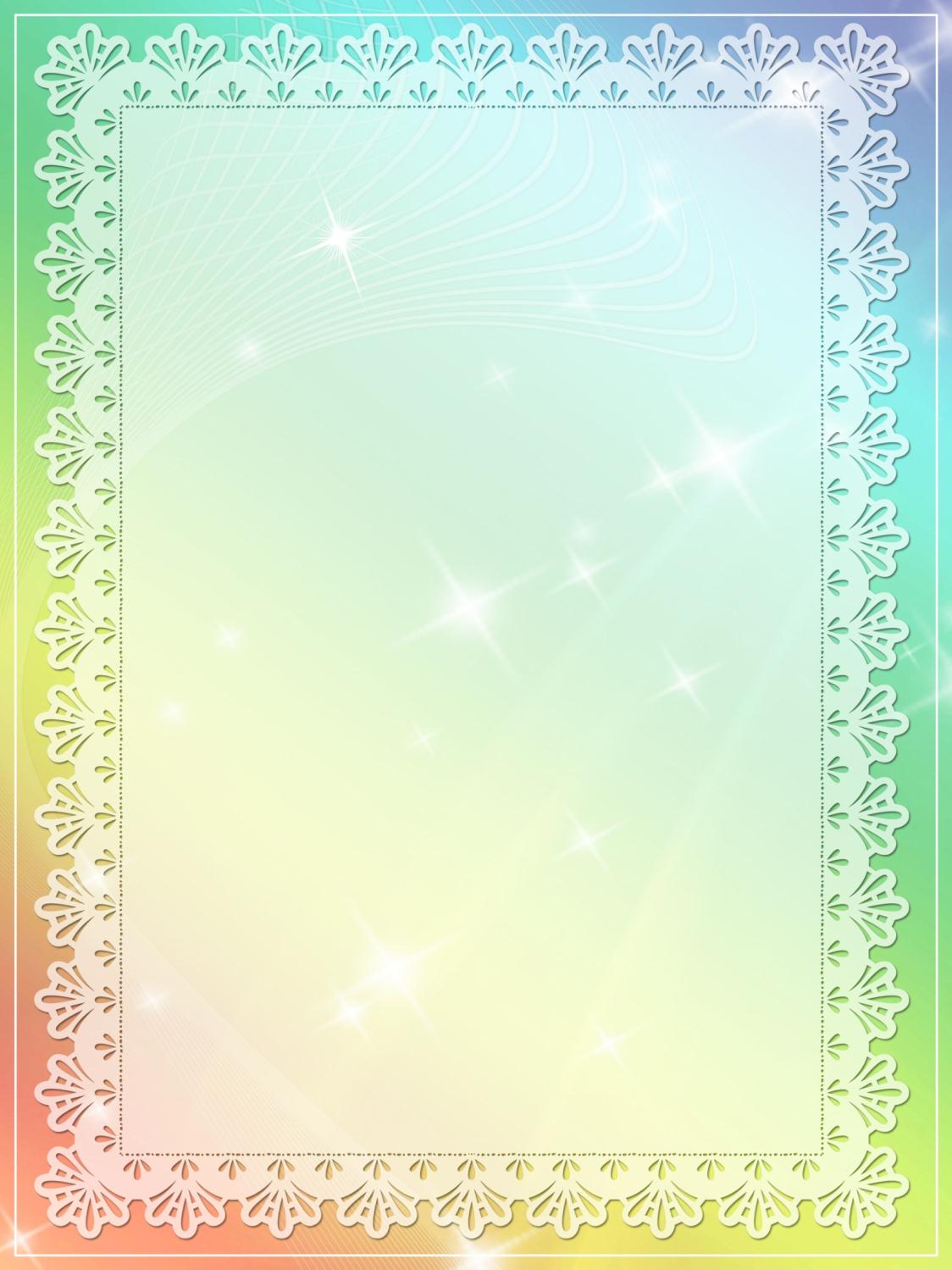 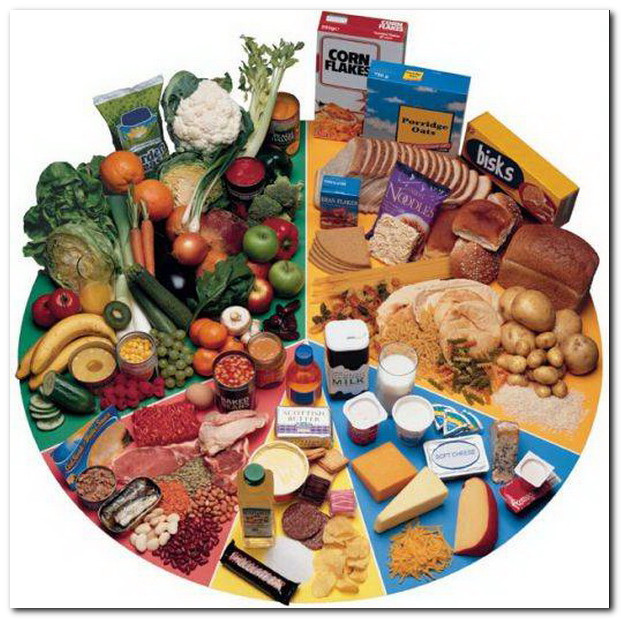